3D MODELING OF THE DECAPOLE CORRECTORS
Kseniia Riabchenko 
Budker Institute of Nuclear Physics Siberian Branch of Russian Academy of Science
2019
OUTLINE
Main tasks of the study;
Main settings;
Gradient and integral estimate;
Current estimate;
Pole geometry;
3D model of iron decapole:
dimensions
field quality
integral
gradient
harmonics;
3D model of iron free decapole:
dimensions
field quality
integral
gradient
harmonics;
Conclusion;
Thanks.
2
Main tasks of the study
The task was set: to design a full scale prototype of the two types of decapole correctors: with and without iron and the main tasks of the study include:


Creating  3D models of two types of correctors
3D simulation of the field 
Determine whether to make a corrector with the presented parameters
Main settings of the decapoles
Iron decapole:
Free iron decapole:
Gradient and integral estimate
Current estimate
Pole geometry
As an example, the equations describing the poles of a:
Quadrupole



Sextupole
And what about the decapole? A formula describing the hyperbolic geometry of the poles of the corrector was obtained:



After that, the equation on x, which is necessary for working in the Opera program, was derived:
3D model of iron decapole I
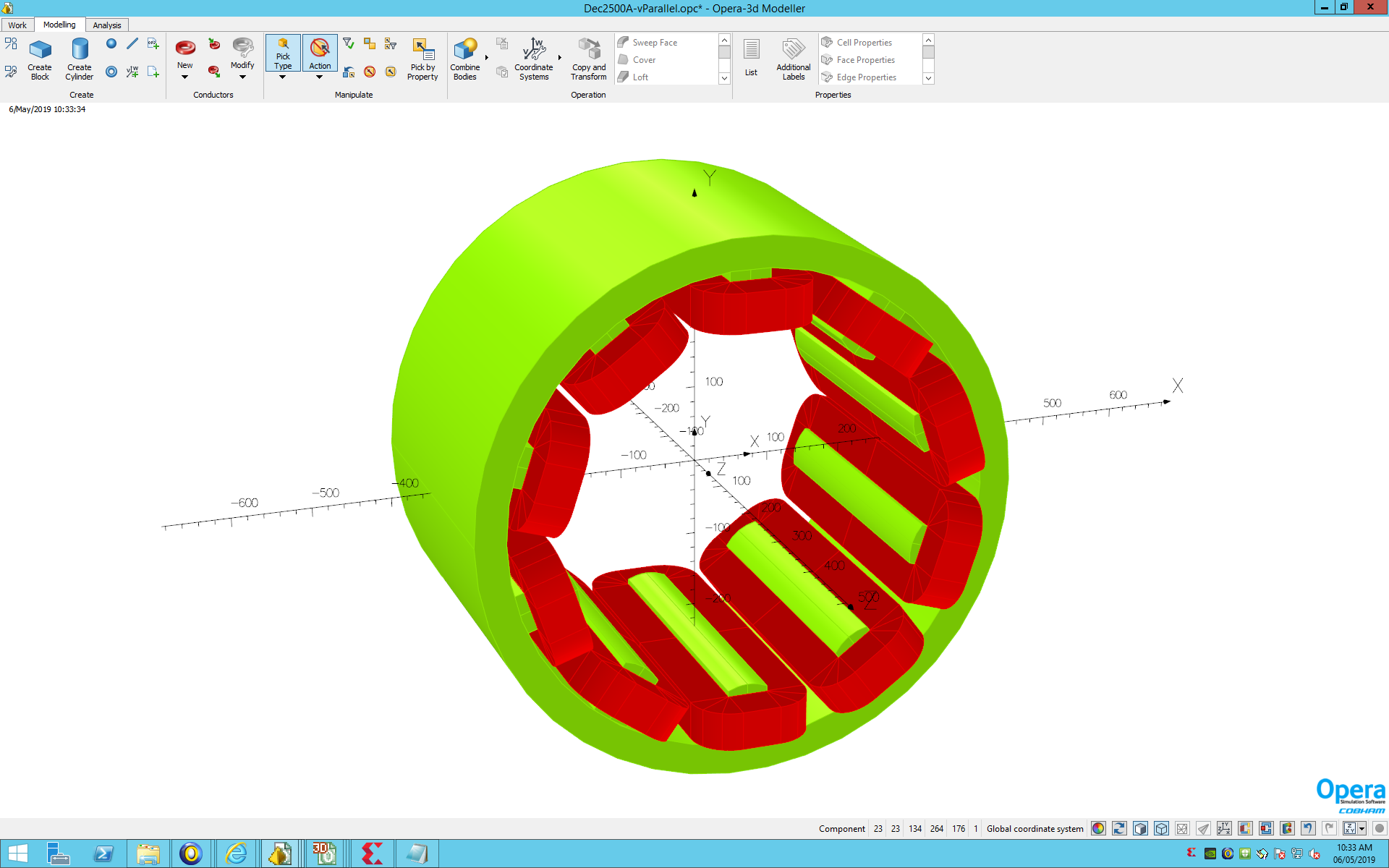 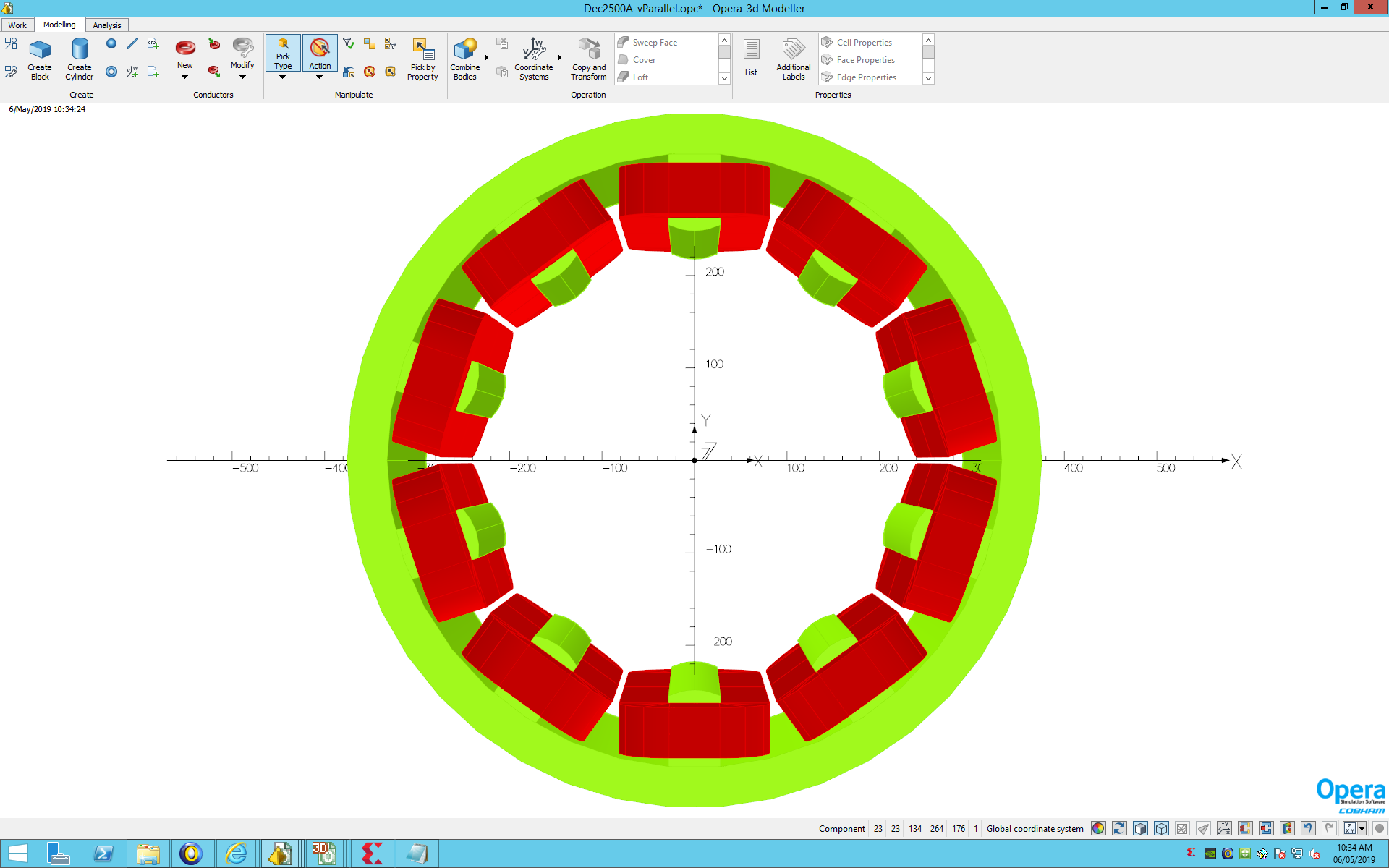 R = 230 mm
L = 390 mm
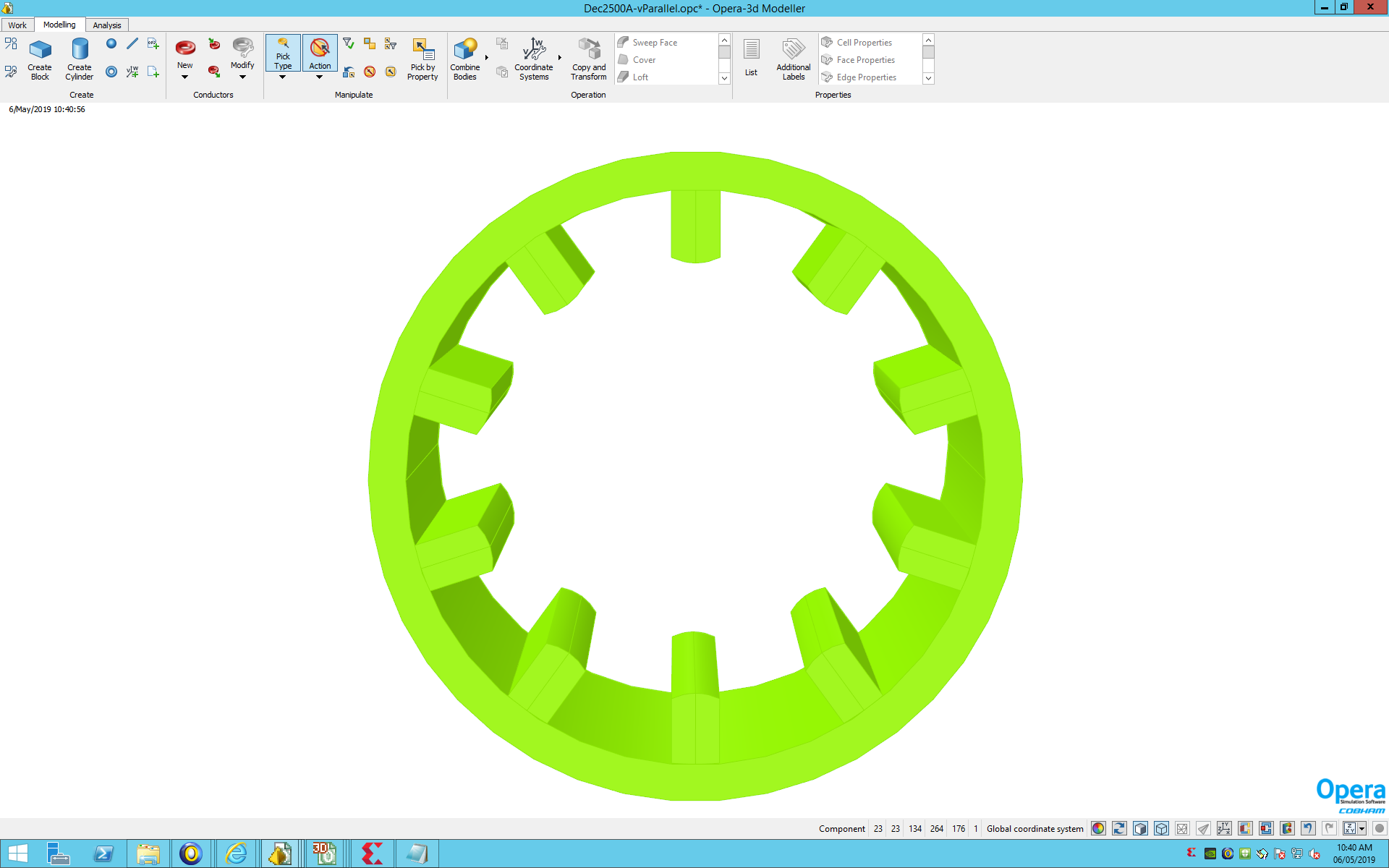 h = 40 mm
b = 70,97 mm
a = 52,06 mm
3D model of the pole
3D model of iron decapole II
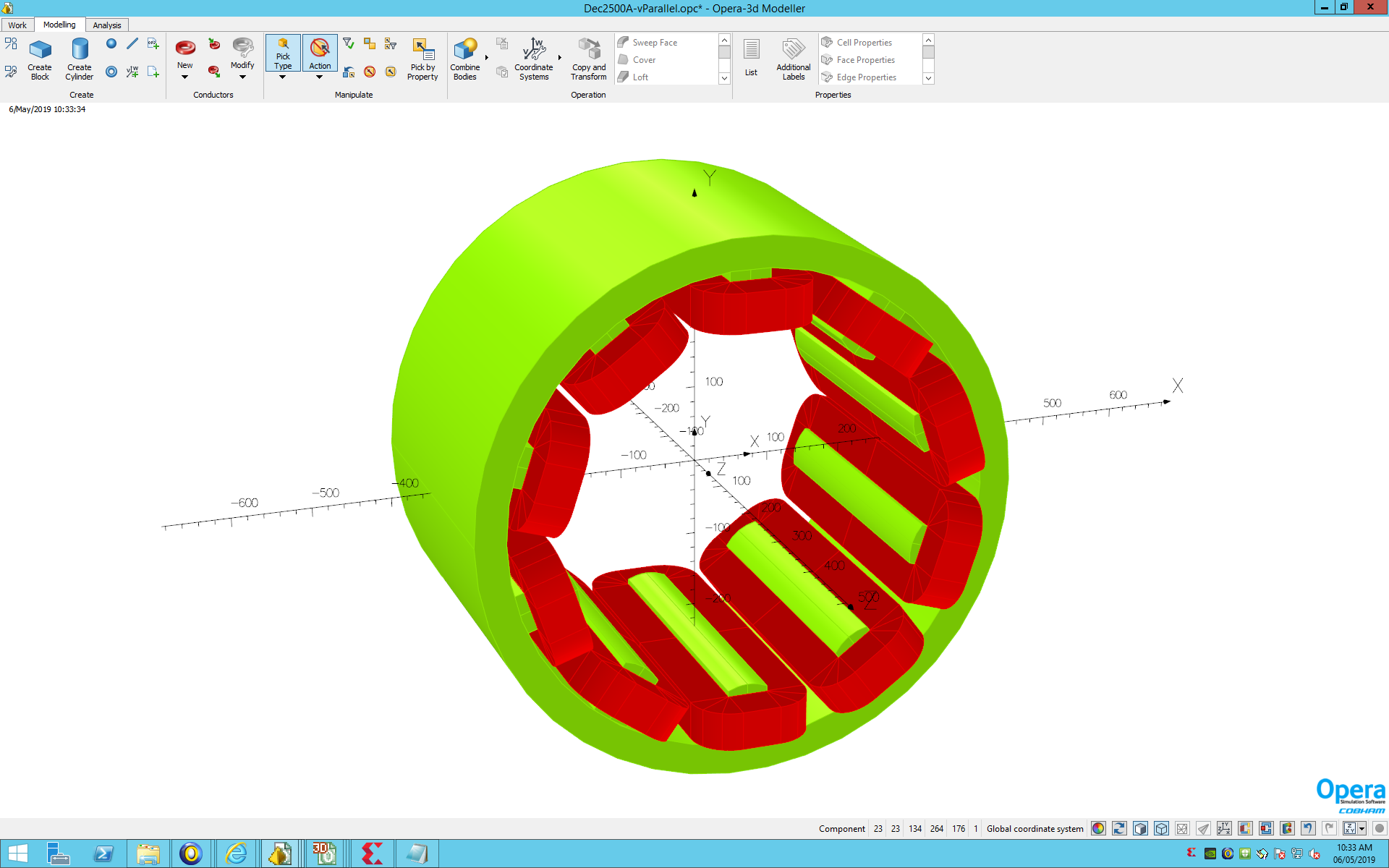 Main parameters of the coils
Integral harmonics:
3D model of iron free decapole I
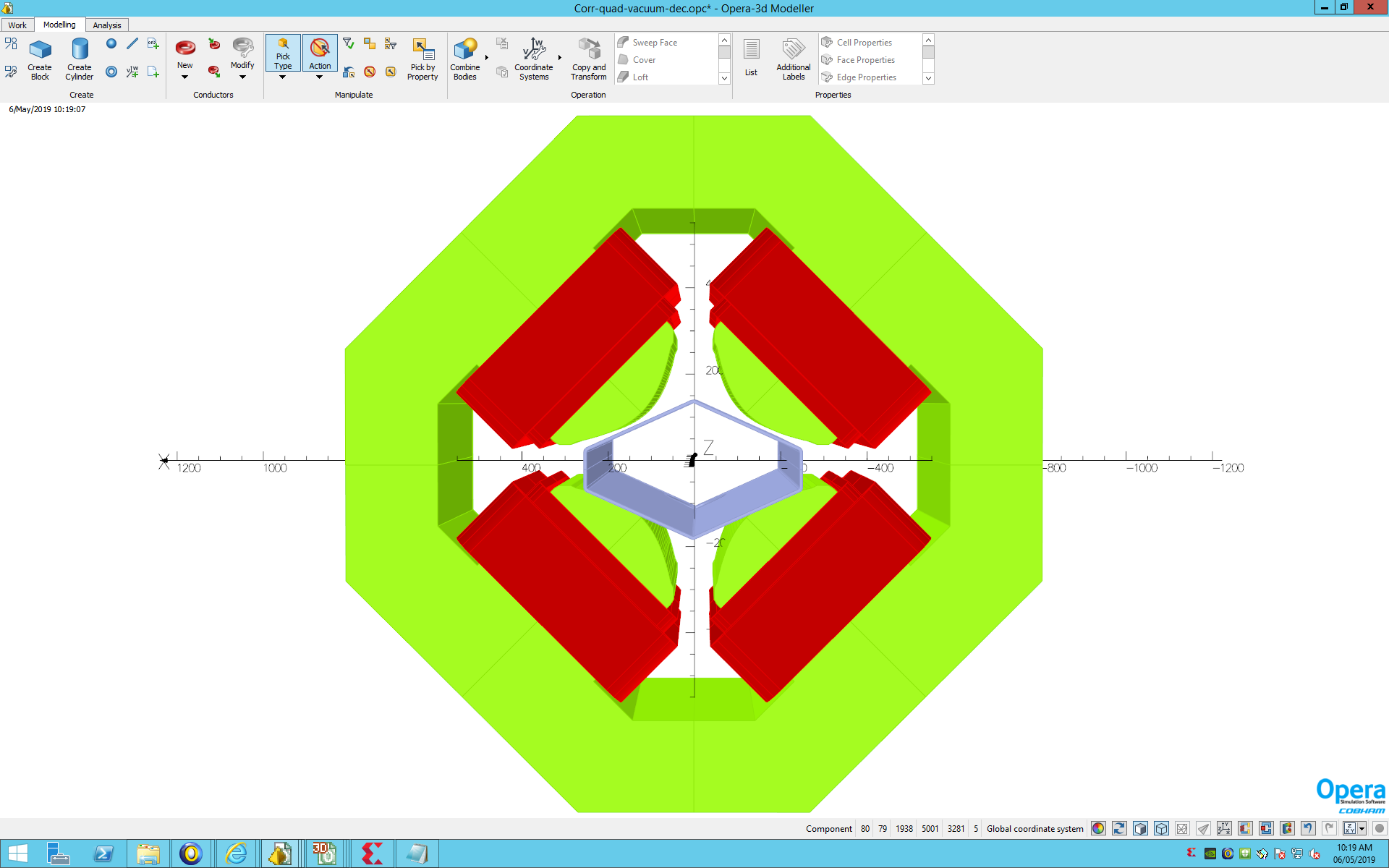 Yoke
Vacuum chamber
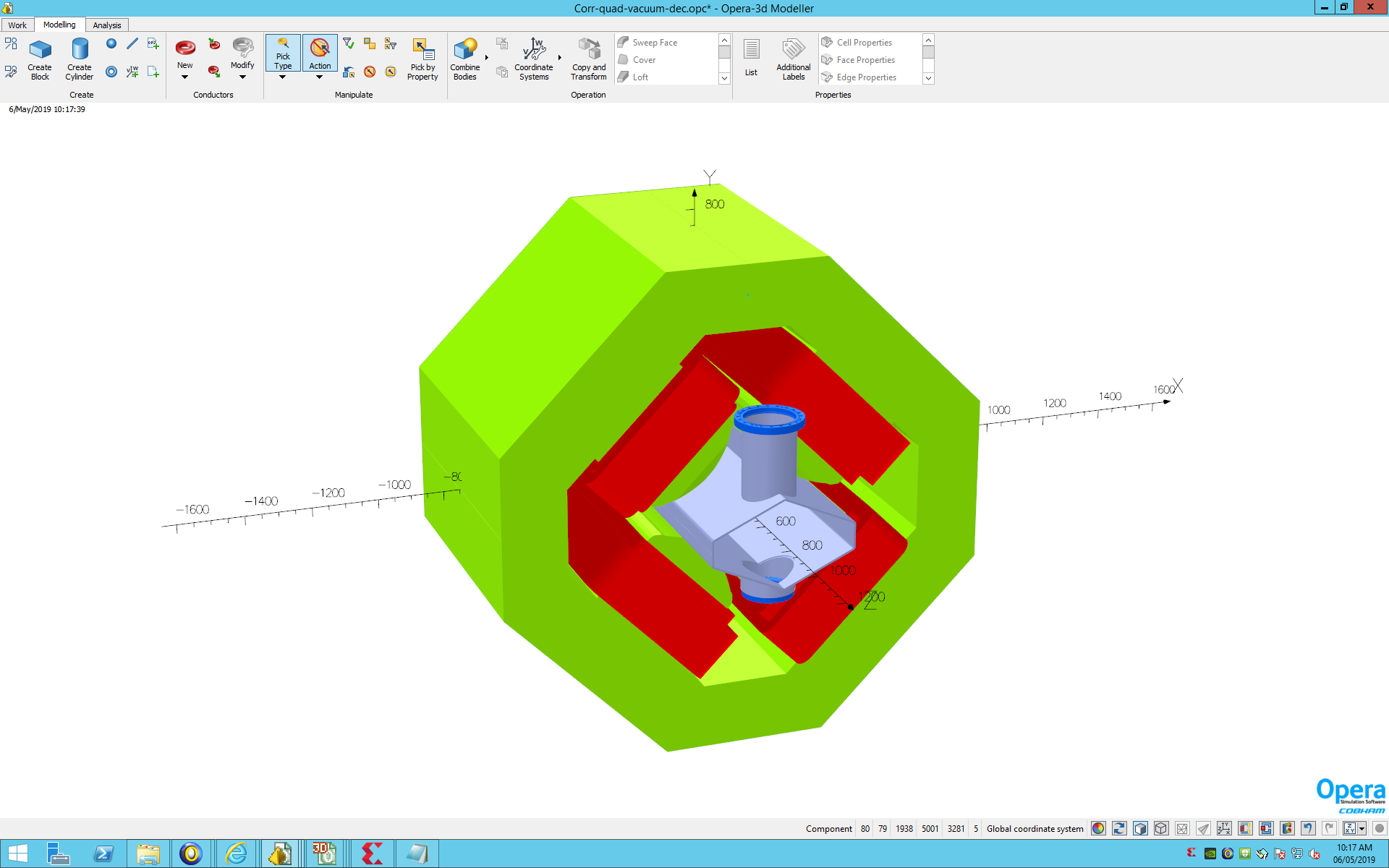 Coils
Hyperbolic pole
3D model of a quadrupole lens with a vacuum chamber
Decapole iron-free corrector should be placed between the poles of the lens and the outer walls of the vacuum chamber
3D model of iron free decapole II
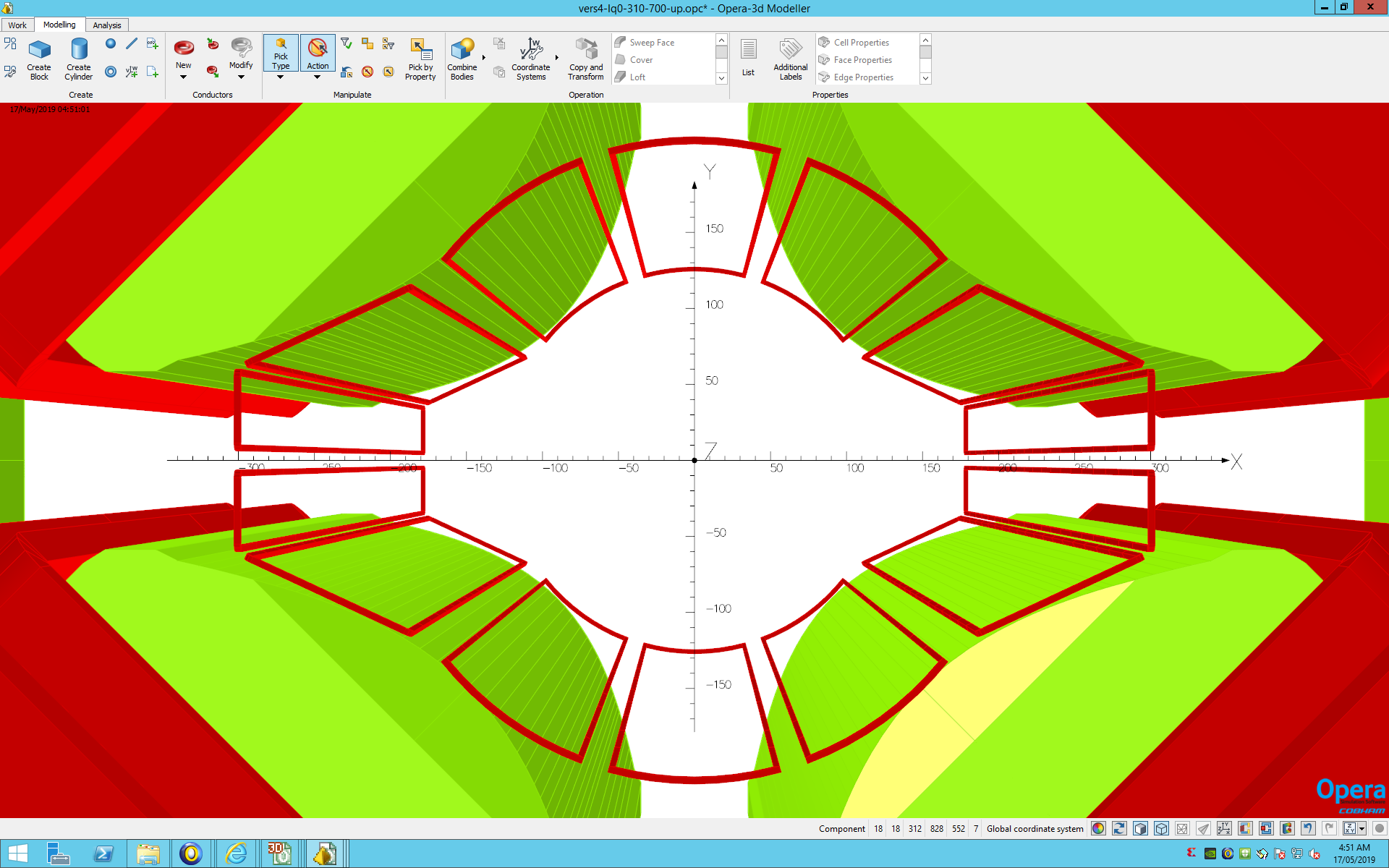 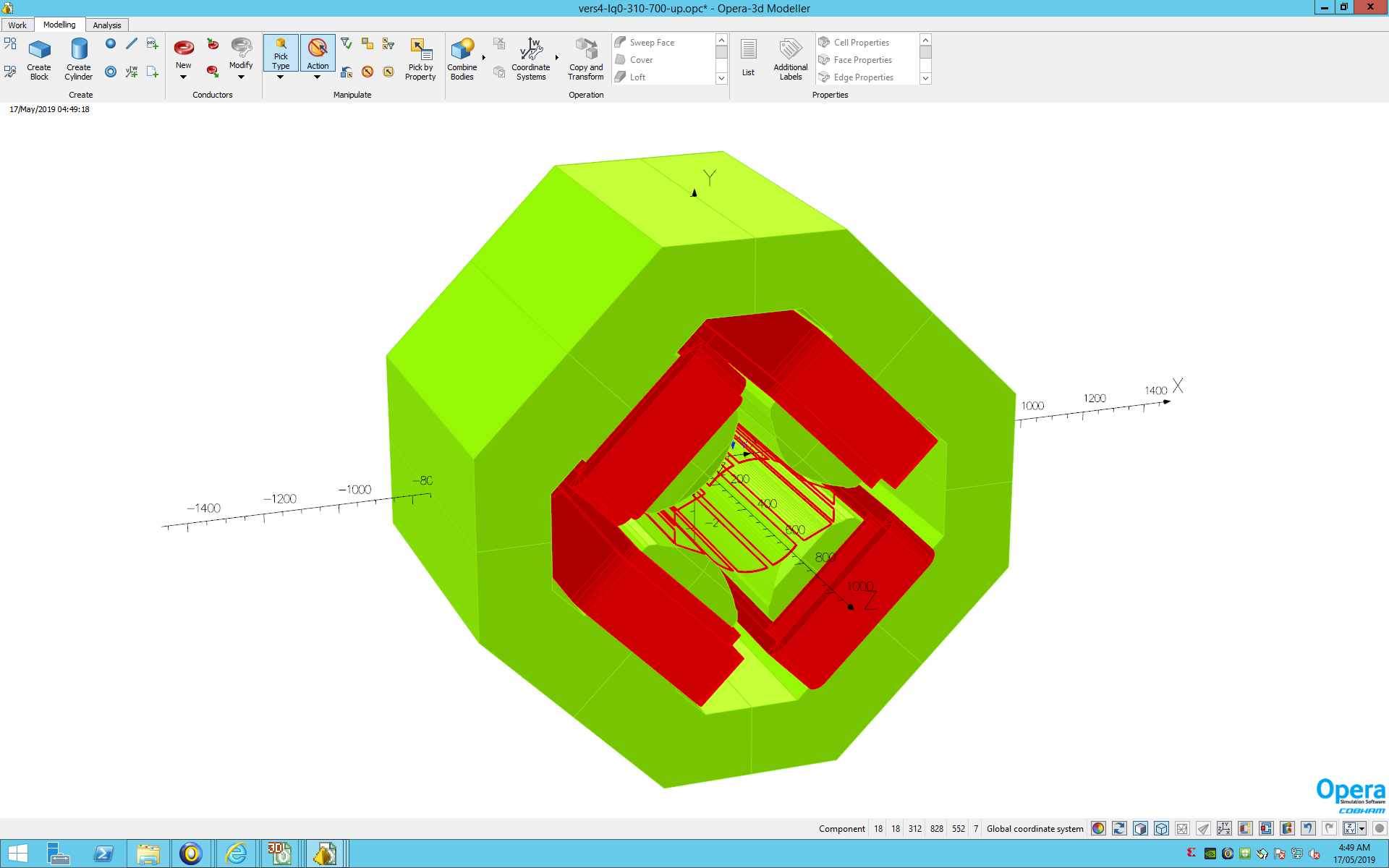 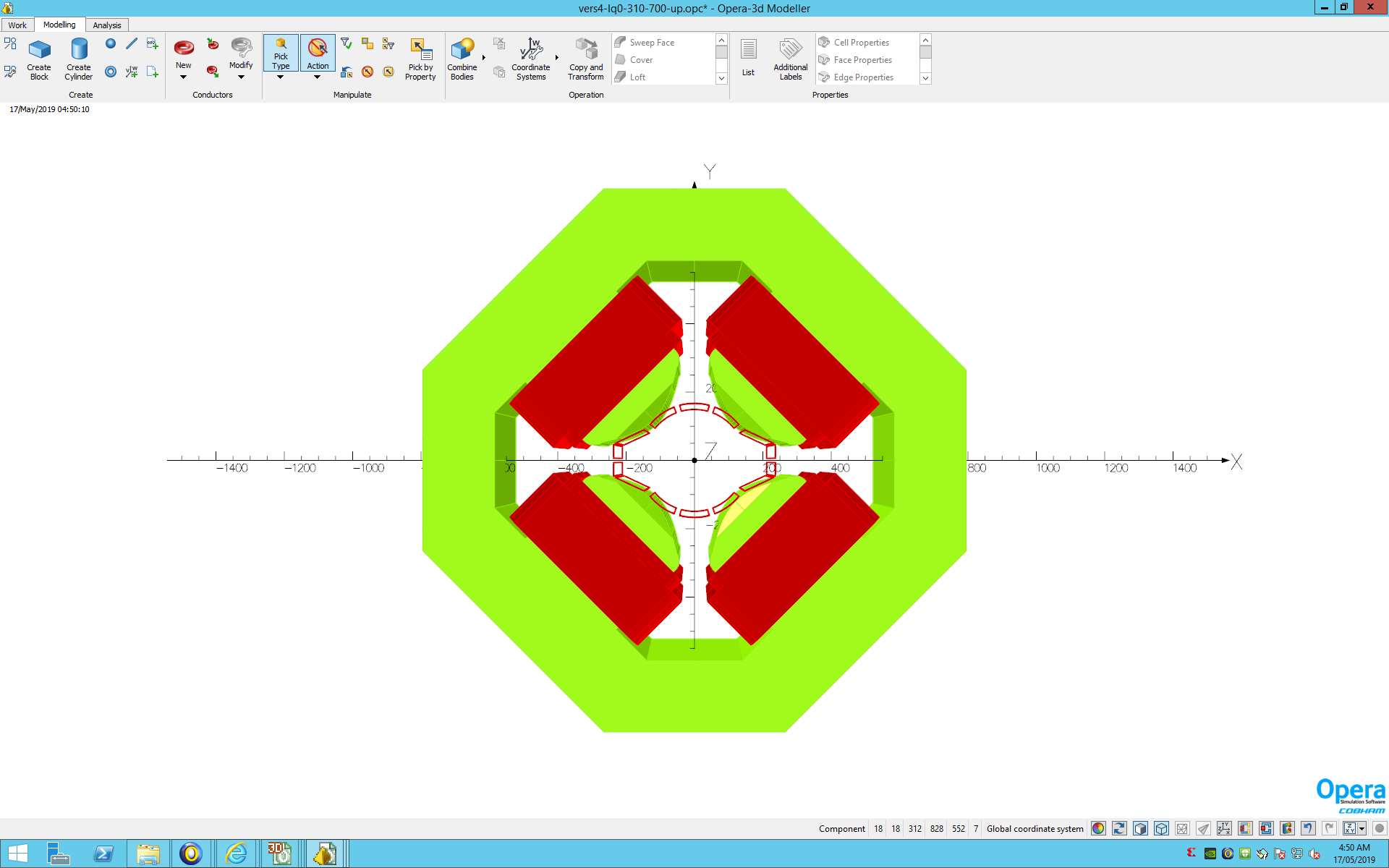 3D model of iron free decapole III
The current in the main quadrupole coils is I = 0 A
80 mm
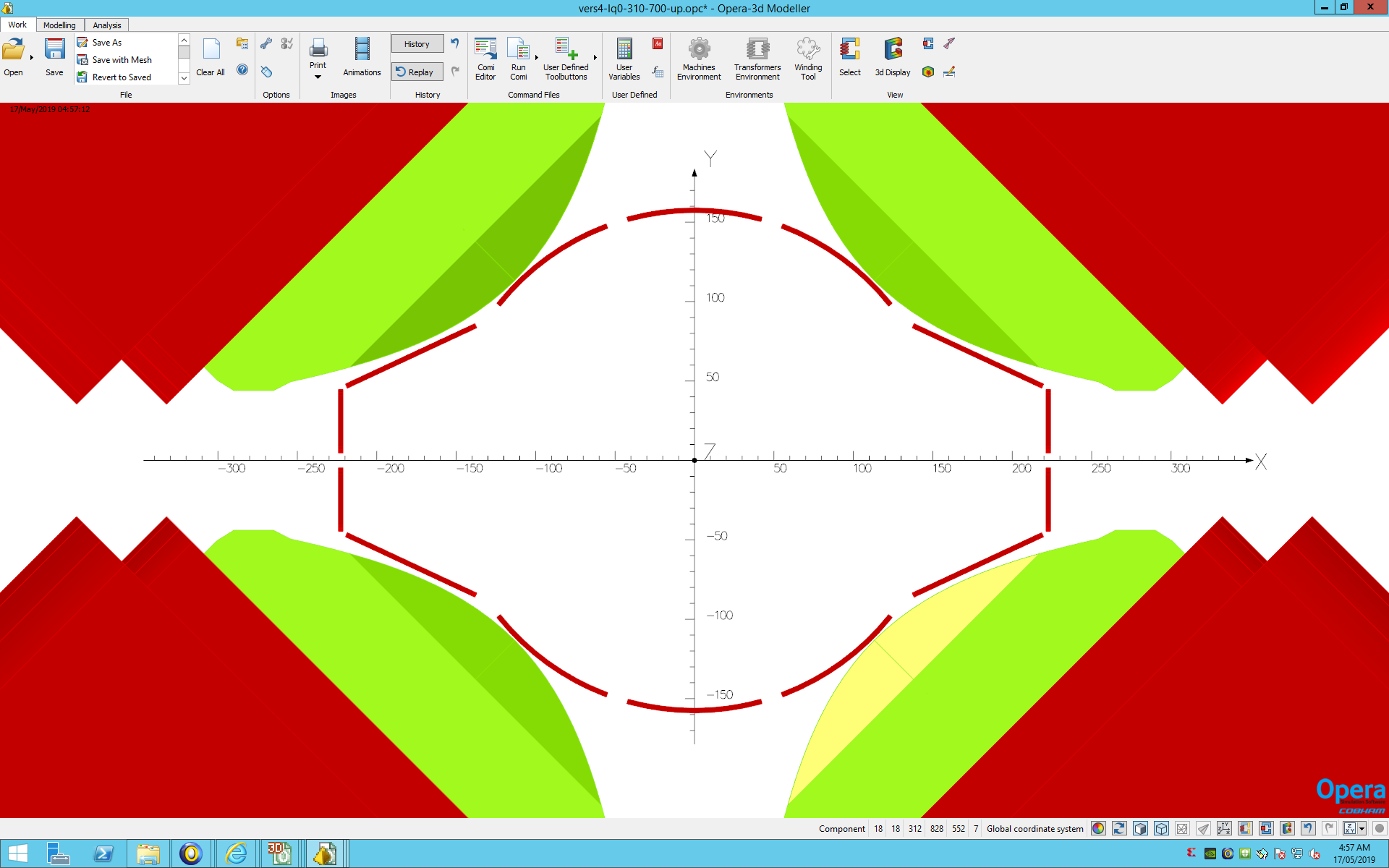 Integral harmonics:
85 mm
35 mm
10 mm
15 mm
3D model of iron free decapole IV
80 mm
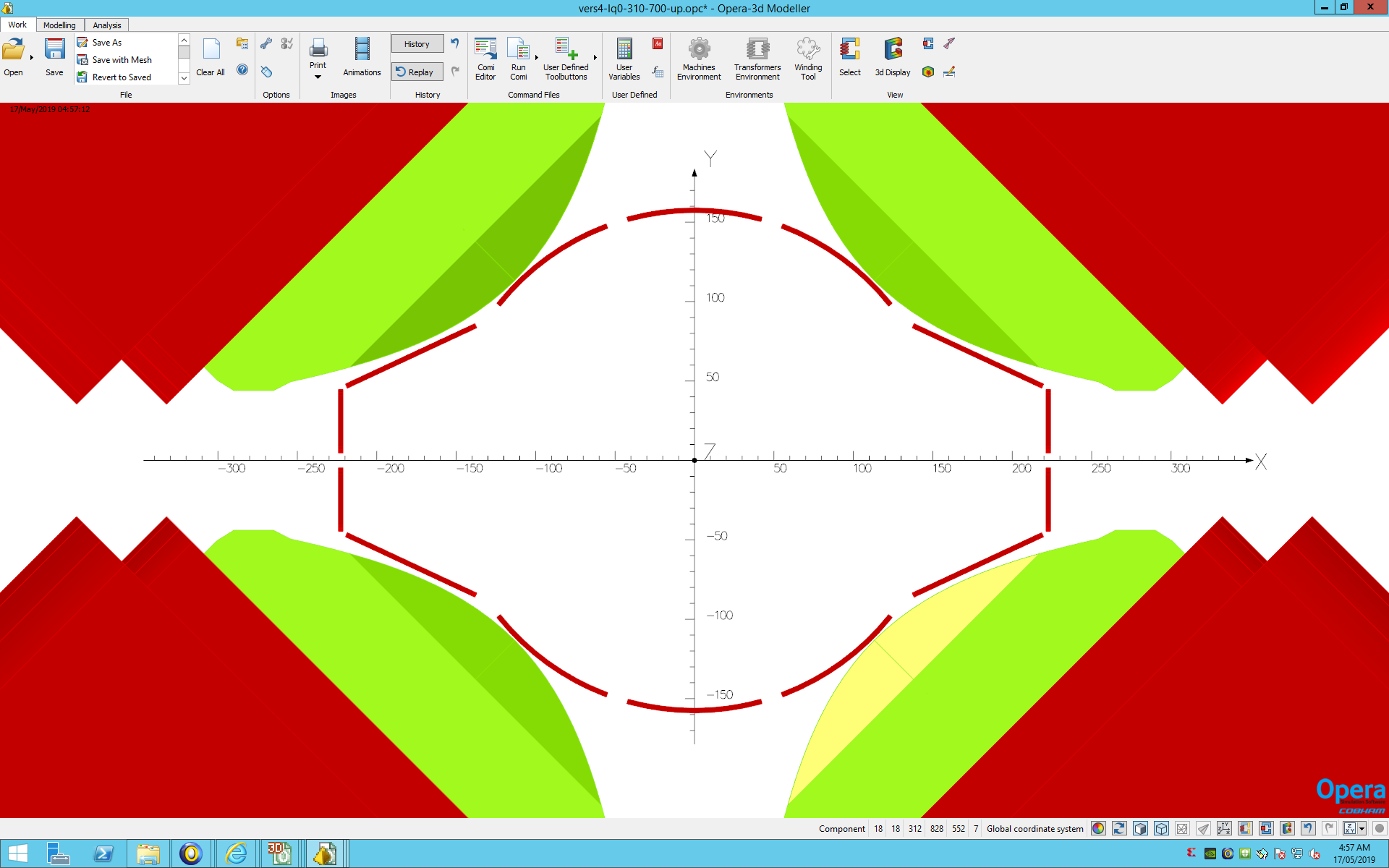 Integral harmonics:
85 mm
35 mm
10 mm
15 mm
Conclusion
In the course of the work:


the necessary numerical estimates were made

three-dimensional models of two types of decapole correctors are obtained 

their optimal parameters are determined

and the ways of further improvement are found
Thanks for your attention!!!
For any questions please contact us by mails:

kseny121195@mail.ru

tanij-r@mail.ru

astar_qqq@yahoo.com
15
3D MODELING OF THE DECAPOLE CORRECTOR
Kseniia Riabchenko 
Budker Institute of Nuclear Physics Siberian Branch of Russian Academy of Science
2019
3D model of iron free decapole with vacuum chamber
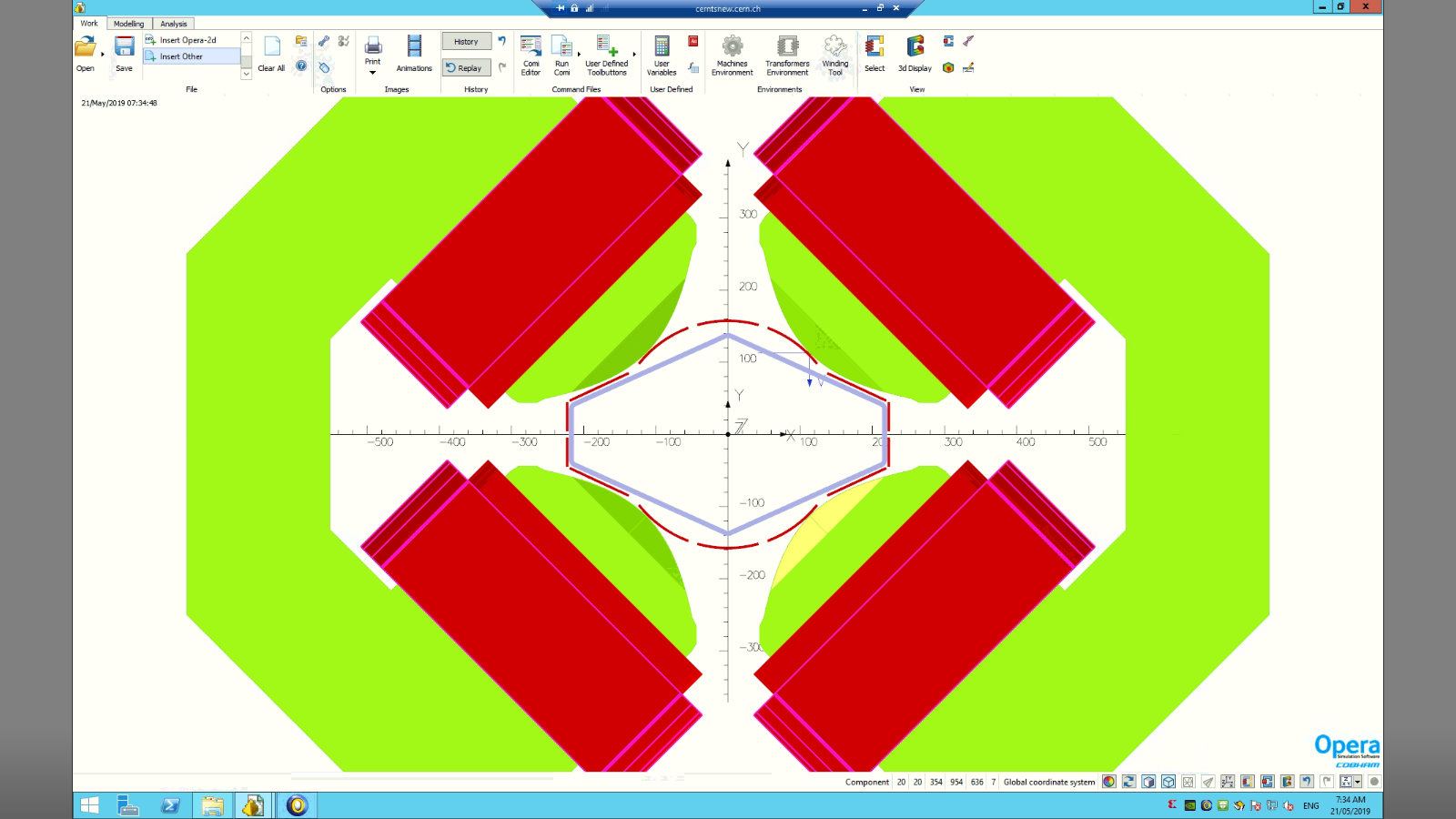